PCWG – Chicago WGMC-CDA: Problem/Allergy Problem Status Observation Templates
Stephen Chu, PCWG co-chair
Russ Leftwich, PCWG co-chair
Elaine Ayres, PCWG co-chair
Laura Heermann Langford, PCWG co-chair
Rob Hausam, vocab facilitator
Lisa Nelson, PCWG Liaison from SDWG
Allergy Problem Observation inC-CDA 1.1
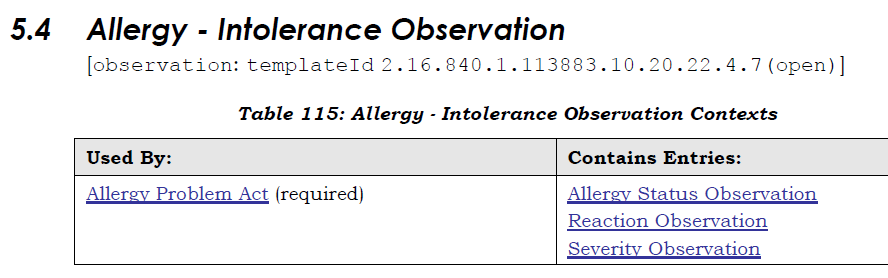 2
9/16/2014
Allergy Status Observation inC-CDA 1.1
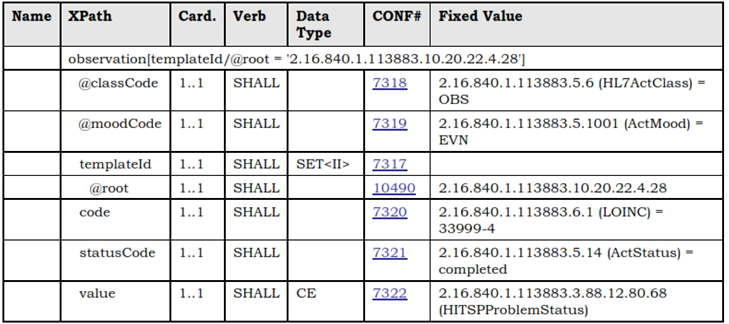 Table 126: Allergy 
Status Observation
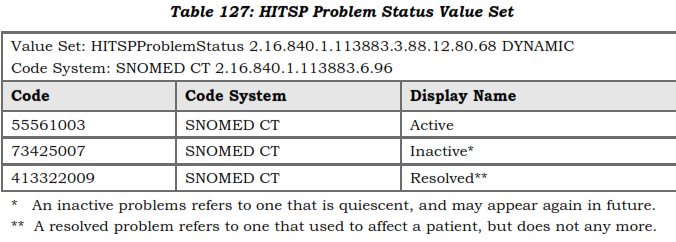 3
9/16/2014
Problem Observation inC-CDA 1.1
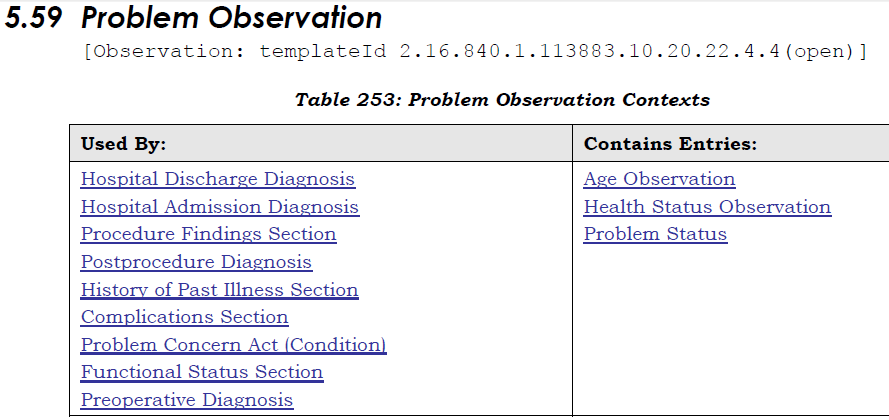 The “Problem Status” Observation uses the same HITSPProblemStatus
values
4
9/16/2014
[Speaker Notes: Health Status Observation: This template represents observations regarding the outcome of care from the interventions used to treat the patient. These observations represent status, at points in time, related to established care plan goals and/or interventions (Contains “Outcome Observation” template)
Outcome Observation contains: Act Reference (NEW); Author Participation (NEW); Goal Observation (NEW); Intervention Act (NEW); Progress Toward Goal Observation (NEW)]
In C-CDA 2.0Allergy Status Observation and Problem Status templates are deprecated
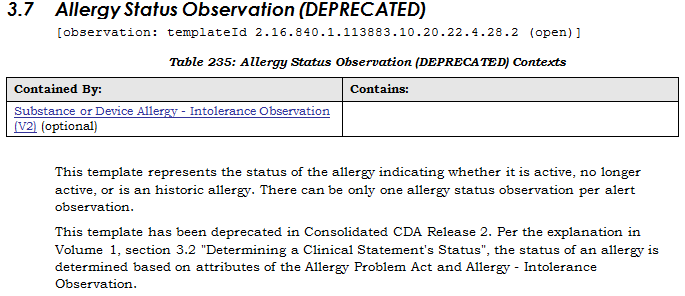 5
9/16/2014
In C-CDA 2.0Allergy Status Observation and Problem Status templates are deprecated
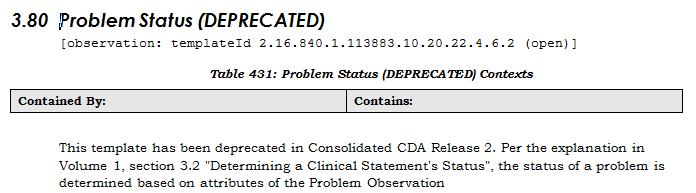 6
9/16/2014
Determining Problem status in absence of Allergy Status Observation and Problem Status
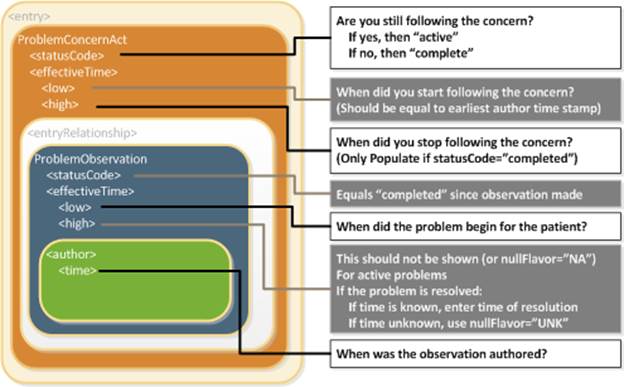 inadequate for
expressing the
rich semantics
clinical status
of the problem 
or concern
statusCode:
- metadata
Not displayed
as human
readable data.
How is that
useful for
expressing
clinical status?
Using “statusCode + effectiveTime to communicate “status”: inadequate
7
9/16/2014
In C-CDA 2.0Allergy Status Observation and Problem Status templates are deprecated
Determining “Problem Concern Status” in the absence of these templates:
The statusCode of the Problem Concern Observation is the definitive indication of the status of the concern
Issues
Status of the concern = status of the Act (status of workflow)
≠ rich semantics of clinical status of the problem/concern
The effectiveTime of the Problem Observation is the definitive indication of whether or not the underlying condition is resolved
8
9/16/2014
Determining Allergy Status
The Allergy Status Observation template has been deprecated in Consolidated CDA Release 2
"Determining a Clinical Statement's Status", i.e. the status of an allergy is determined based on attributes of the Allergy Problem Act and Allergy - Intolerance Observation
statusCode + effectiveTime
9
9/16/2014
Semantics of clinical status:much more complex
The status of most clinical problems or conditions (allergy and intolerance included) need to be represented by one of the following values:
Active
Inactive (semantically different from resolved)
Resolved
Refuted
10
9/16/2014
Semantics of clinical status:much more complex
Cancer, psychiatric/psychological problems (substances dependencies included) require additional status values:
Remission states
In remission
Partial remission
Full/complete remission
Early full/partial remission
Sustained full/partial remission
Relapse states
Relapse
relapse after partial remission
relapse after full remission
11
9/16/2014
Semantics of clinical status:much more complex
The semantic complexity requires the reinstatement of:
Problem status template
Allergy status observation template
12
9/16/2014